ΠΑΣΧΑΑγία ΠέμπτηΠώς βάφουμε τα αυγά με κρεμμυδόφυλλα με 2 τρόπους
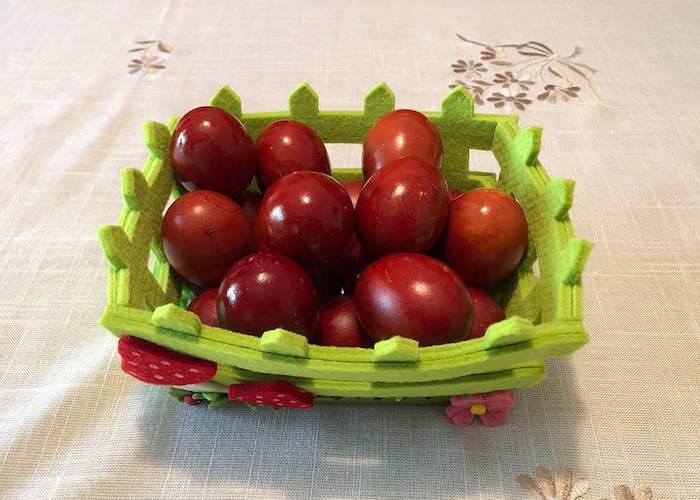 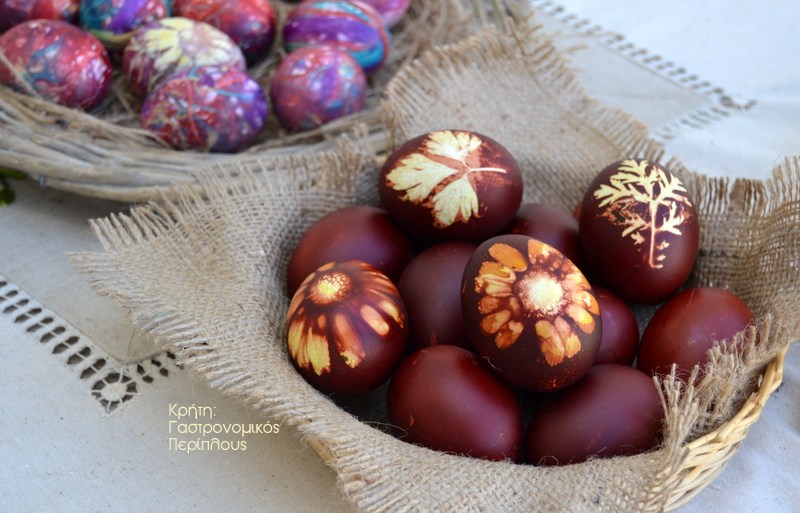 1ος τρόπος βαψίματος των αυγών
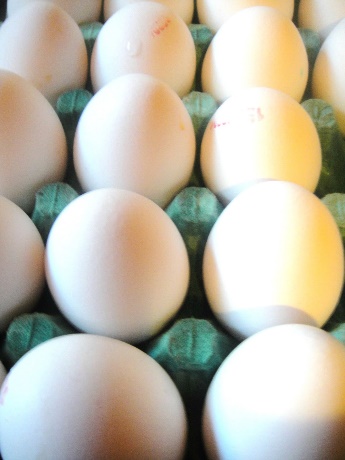 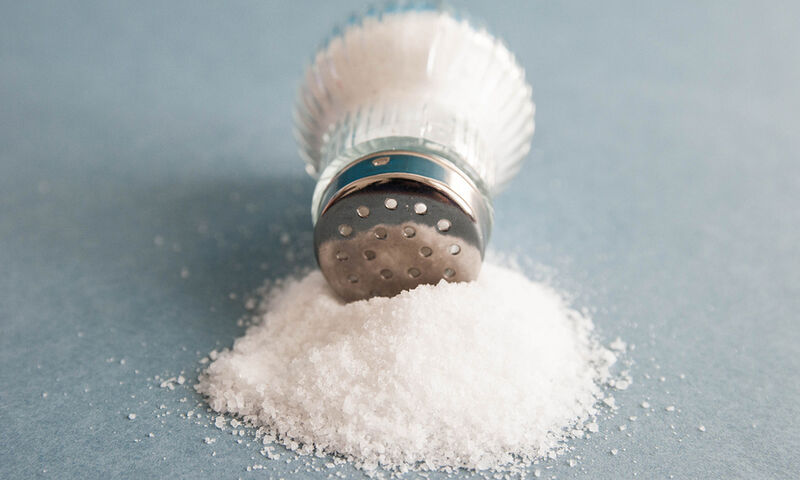 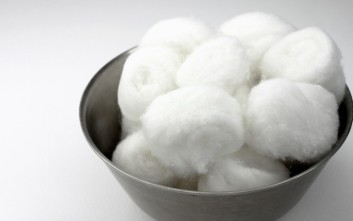 Υλικά:
Αυγά
Κρεμμυδόφυλλα
Ξίδι
Αλάτι
Ελαιόλαδο
Βαμβάκι
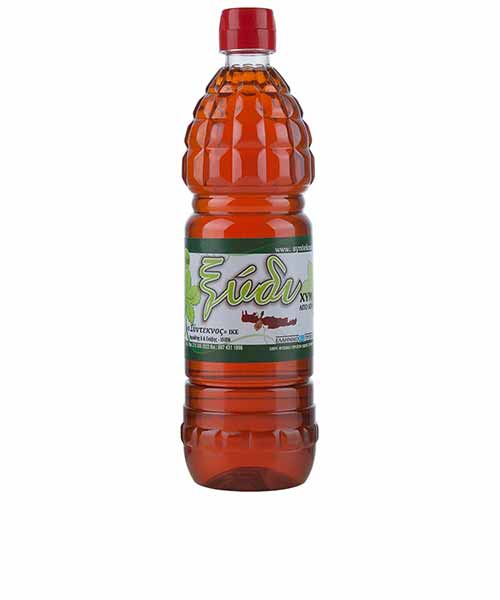 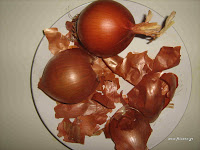 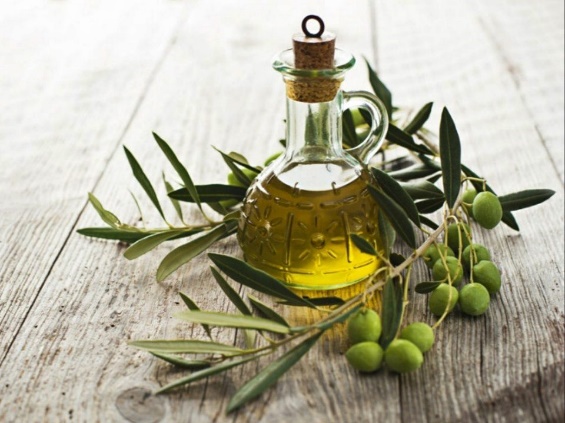 Πηγαίνουμε στη φρουταγορά και μαζεύουμε κρεμμυδόφυλλα ξεφλουδίζοντας τα κρεμμύδια
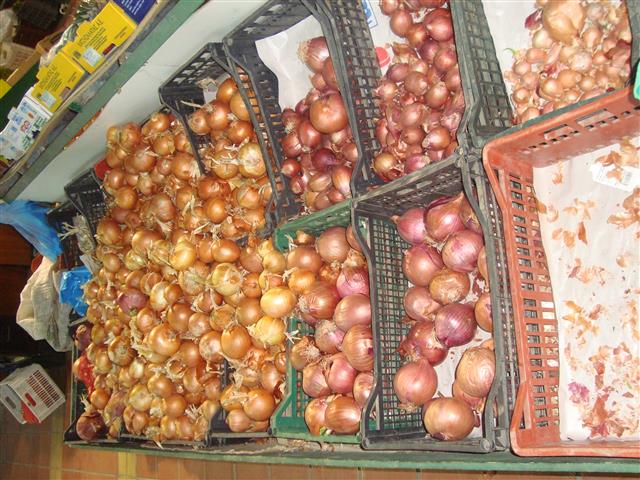 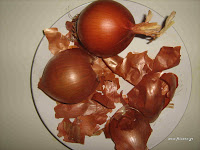 Βάζουμε νερό σε μία κατσαρόλα με λίγο ξύδι και λίγο αλάτι. Μετά προσθέτουμε τα αυγά και τα κρεμμυδόφυλλα.
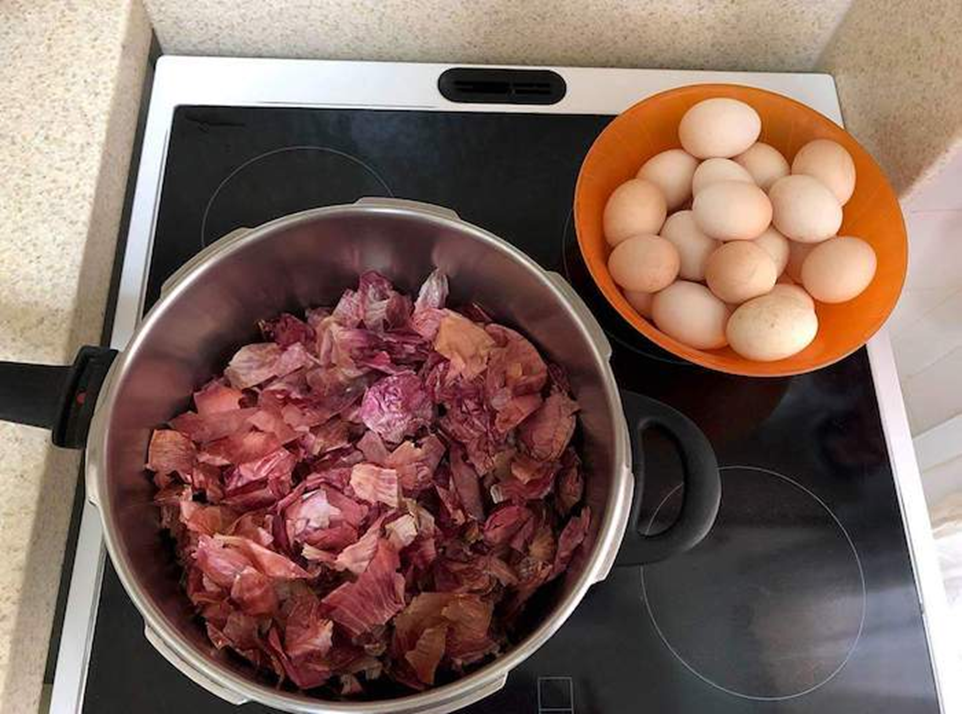 Τα αφήνουμε να σιγοβράσουν για περίπου 20 λεπτά. Τα αφήνουμε να κρυώσουν στην κατσαρόλα για μία ή δύο ώρες ή και περισσότερο.
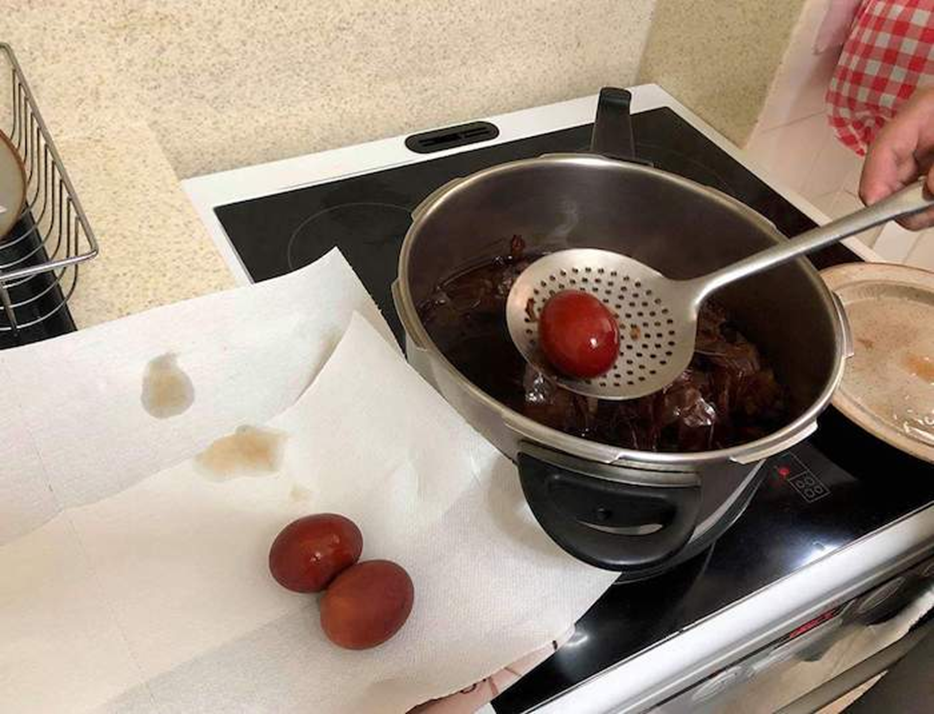 Όταν πάρουν βαθύ κόκκινο χρώμα τα βγάζουμε από την κατσαρόλα.
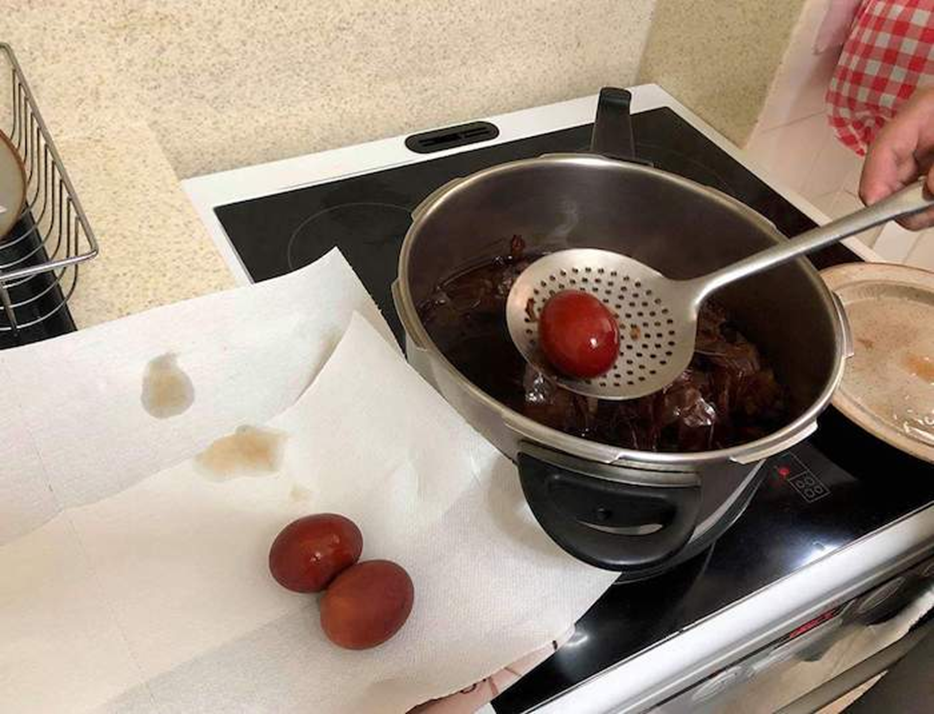 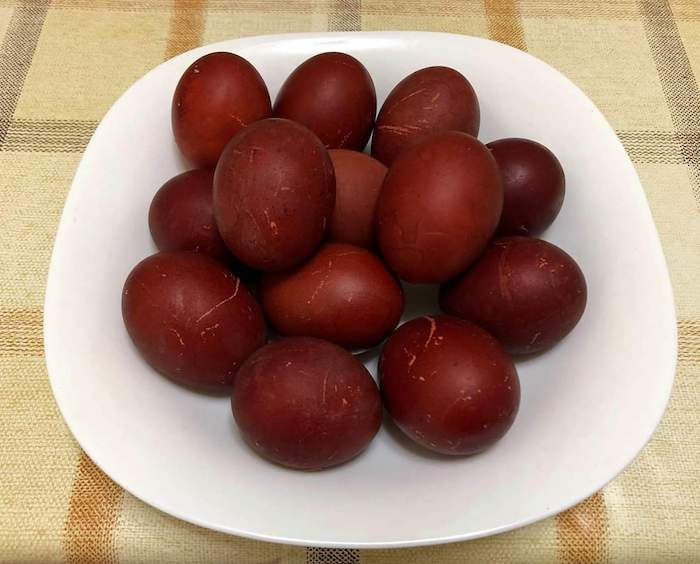 Μετά με ένα κομμάτι βαμβάκι τα αλείφουμε με λίγο ελαιόλαδο για να γυαλίσουν.
2ος τρόπος βαψίματος των αυγών
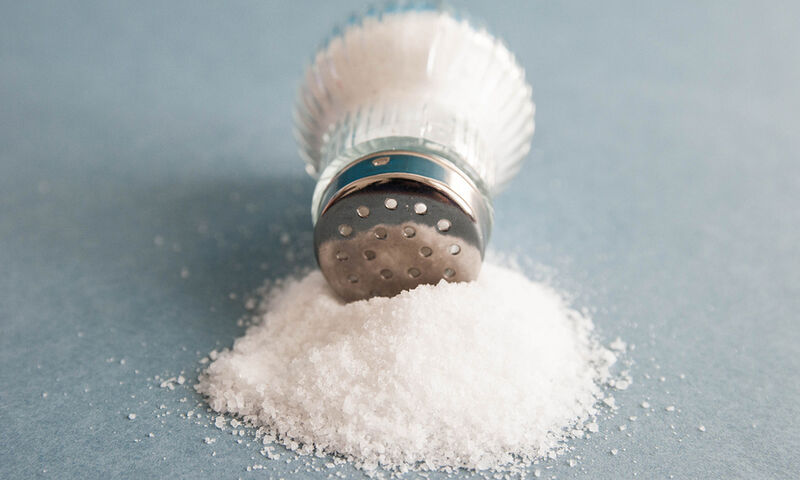 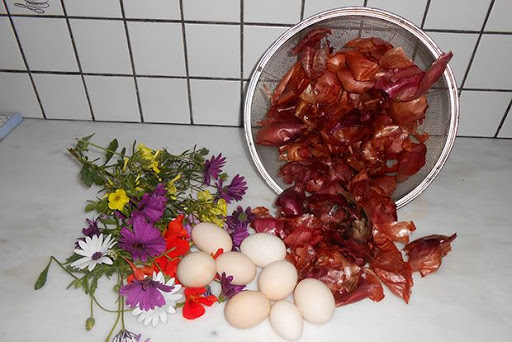 Υλικά:
Αυγά
Κρεμμυδόφυλλα
Μικρά φύλλα και λουλουδάκια
Νάυλον καλσόν
Κλωστή ή μαλλί
Ξίδι
Αλάτι
Ελαιόλαδο
Βαμβάκι
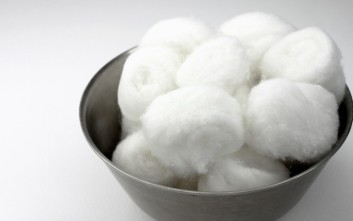 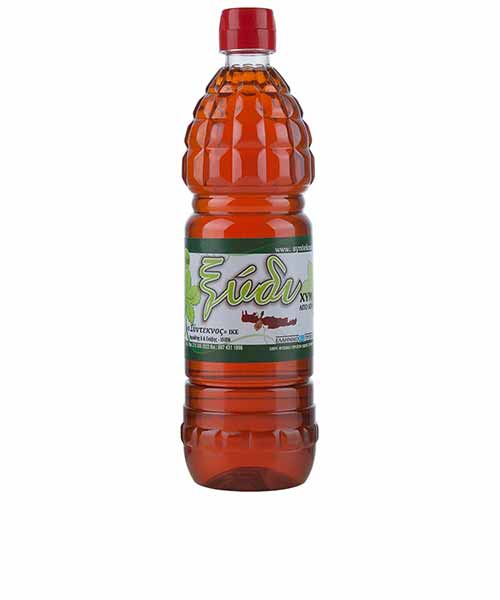 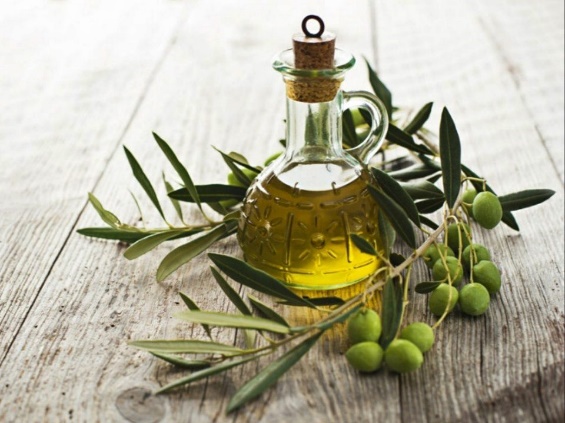 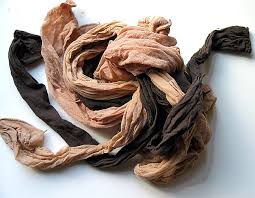 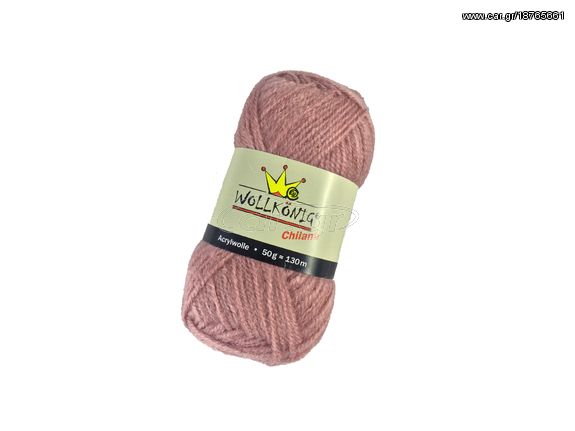 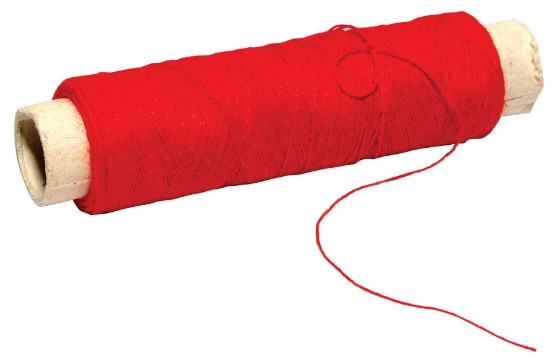 Παίρνουμε το αυγό και βάζουμε πάνω στο αυγό ένα φύλλο ή ένα λουλουδάκι. Μετάτο βάζουμε μέσα στο καλσόν και δένουμε το καλσόν με μια κλωστή.
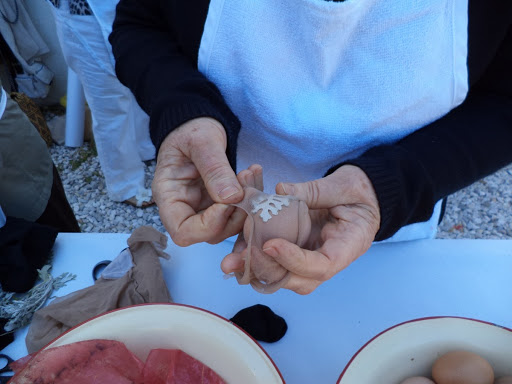 Όταν ετοιμάσουμε τα αυγά τα βάζουμε στην κατσαρόλα με νερό , κρεμμυδόφυλλα, ξίδι και αλάτι.
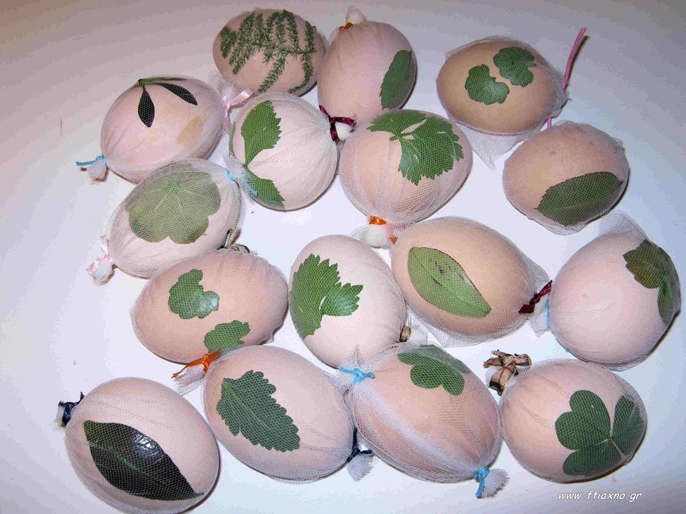 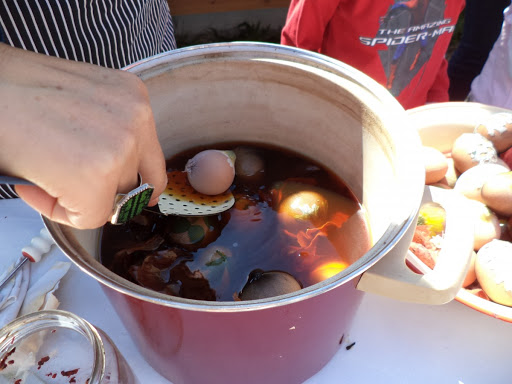 Τα αυγά σιγοβράζουν για περίπου 20 λεπτά. Τα αφήνουμε να κρυώσουν μέσα στην κατσαρόλα  για μία ή δύο ώρες μέχρι να πάρουν ένα όμορφο βαθύ κόκκινο χρώμα.
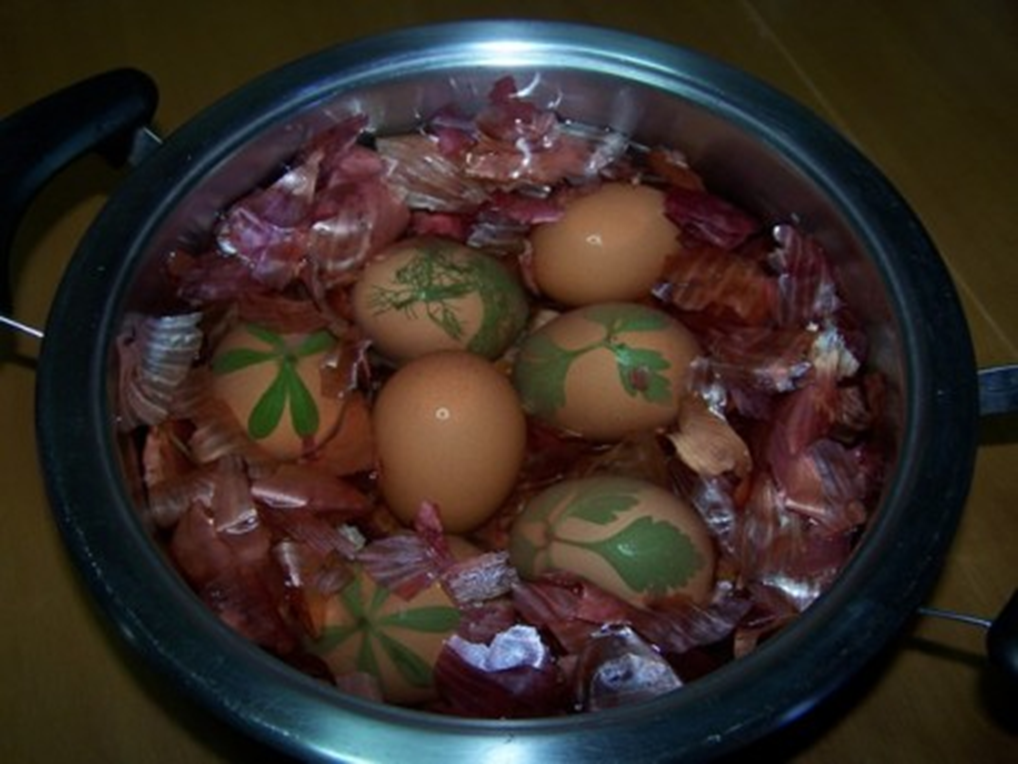 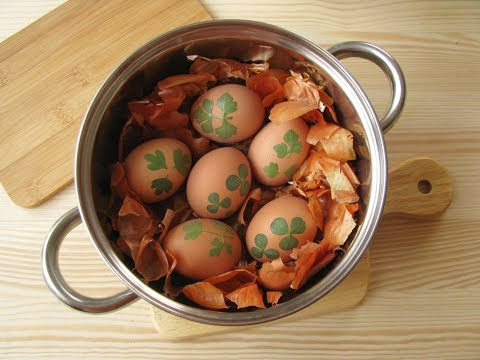 Βγάζουμε τα αυγά από την κατσαρόλα. Όταν κρυώσουν κόβουμε το καλσόν
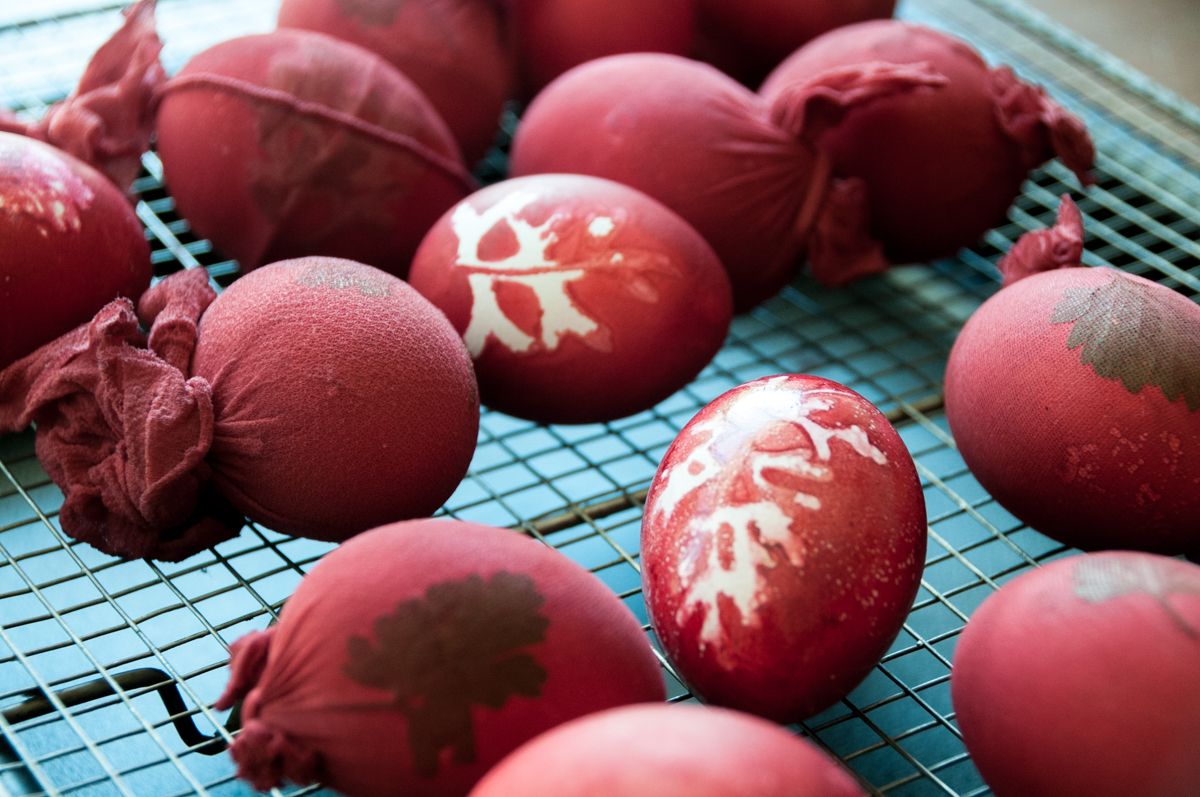 Και να το αποτέλεσμα:
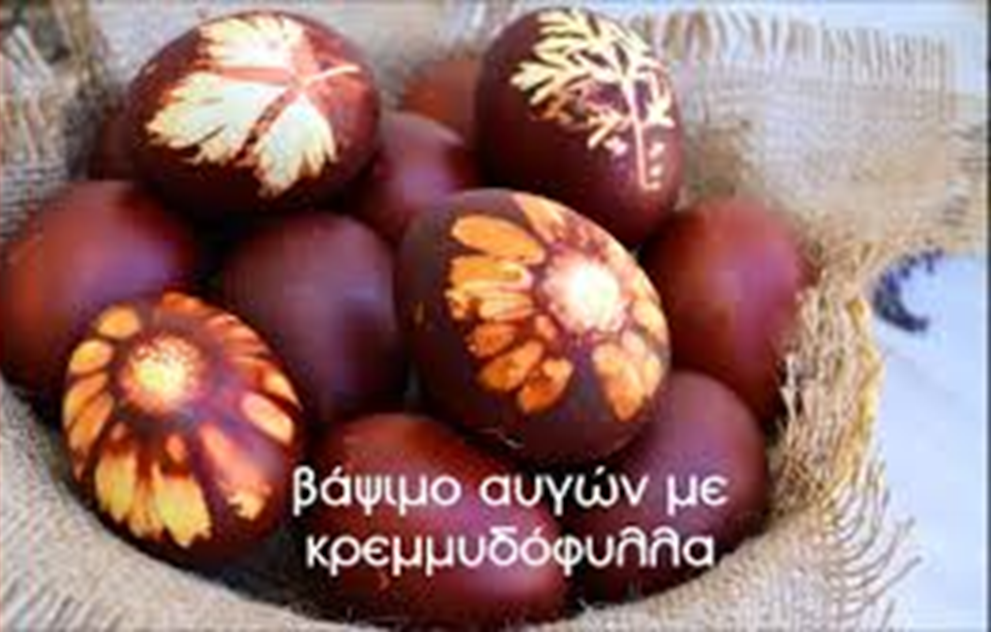 Τέλος τα αλείφουμε με ελαιόλαδο.
Καλή Ανάσταση!!!!!!!!
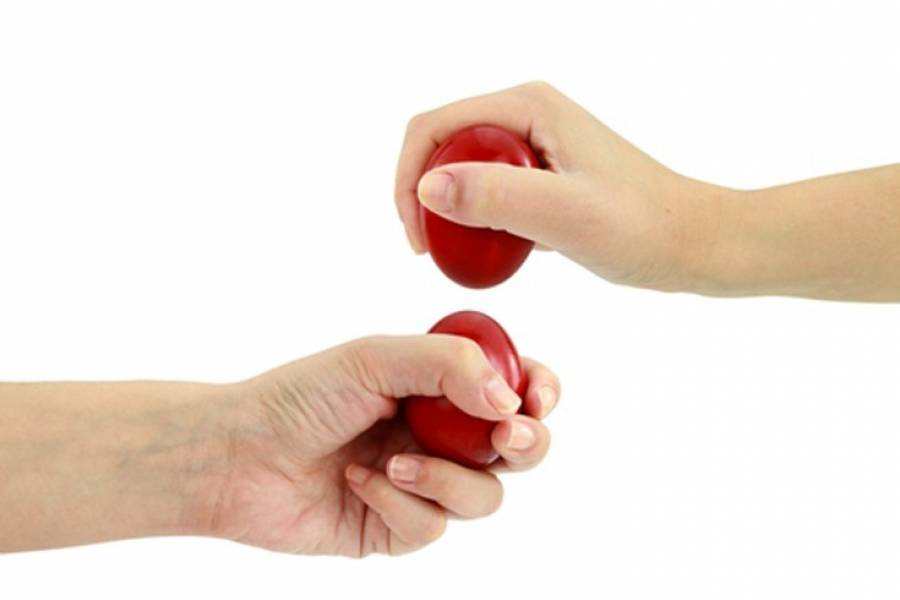 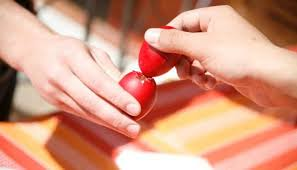